Физкультурно-оздоровительные технологии
Выполнила: 
Аджиева Гёзель Алиевна
Здоровьесберегающие технологии в дошкольном образовании- технологии, направленные на решение приоритетной задачи современного дошкольного образования-задачи сохранения, поддержания и обогащения здоровья субъектов педагогического процесса в детском саду: детей, педагогов и родителей.
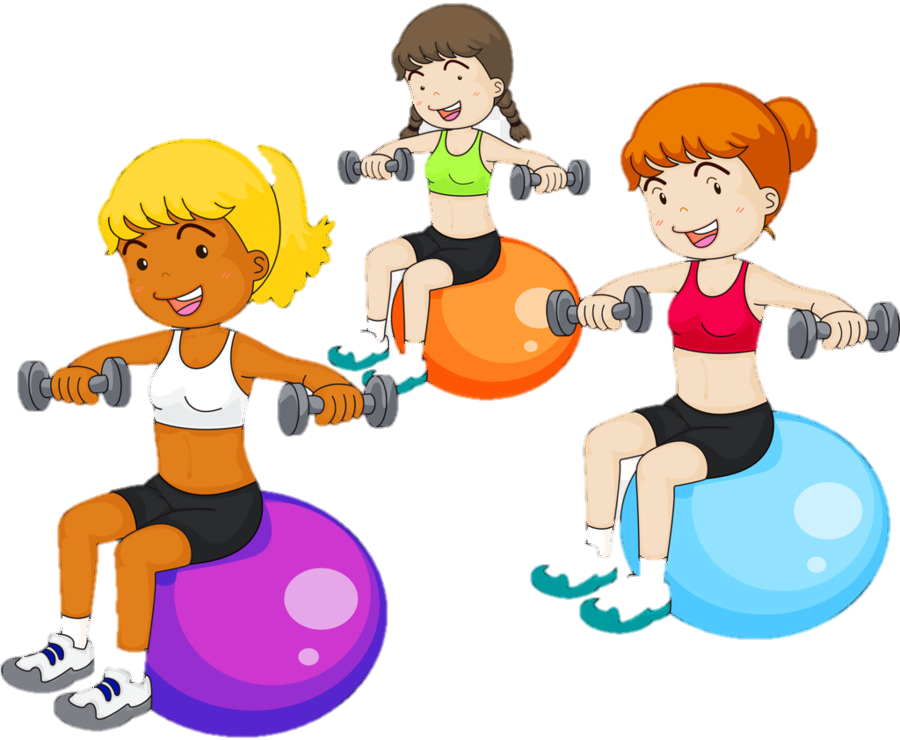 Технологии, направленные на физическое развитие и укрепление здоровья ребенка:
Развитие физических качеств, двигательной активности и становление физической культуры дошкольников,
Закаливание,
Дыхательная гимнастика,
Массаж и самомассаж,
Профилактика плоскостопия и формирование правильной осанки,
Воспитание привычки к повседневной физической активности и заботе о здоровье и др.
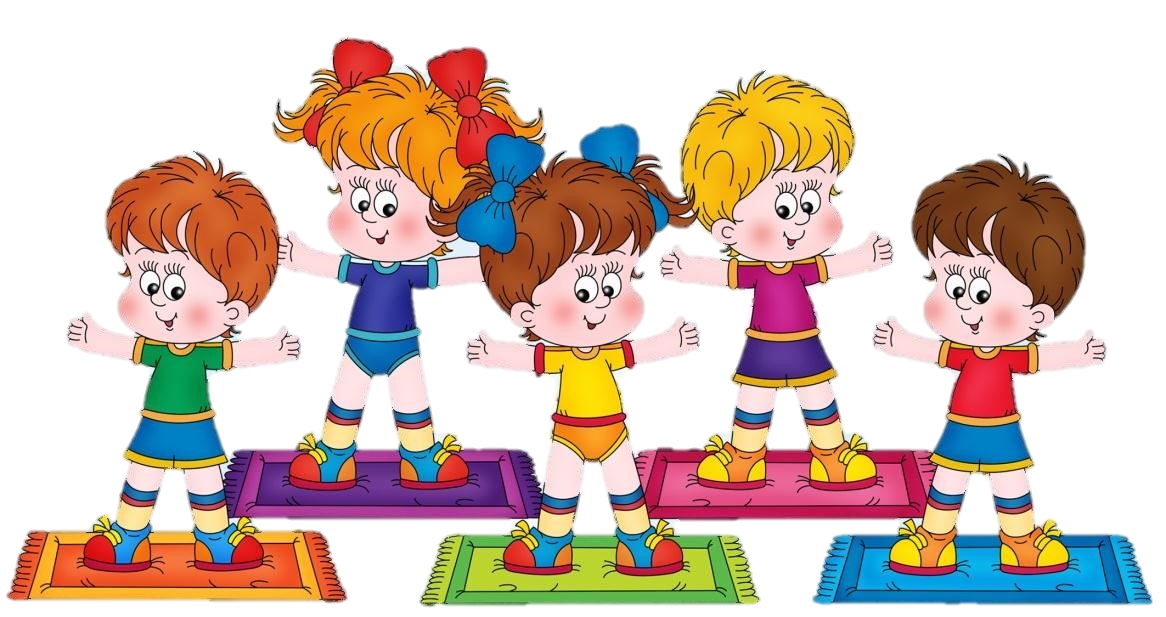 Технология закаливания и профилактика плоскостопия - это система медицинских мероприятий, которые у нас осуществляются под контролем медицинских работников. Закаливание является существенным, самым эффективным и доступным средством тренировки и совершенствования защитных механизмов организма.
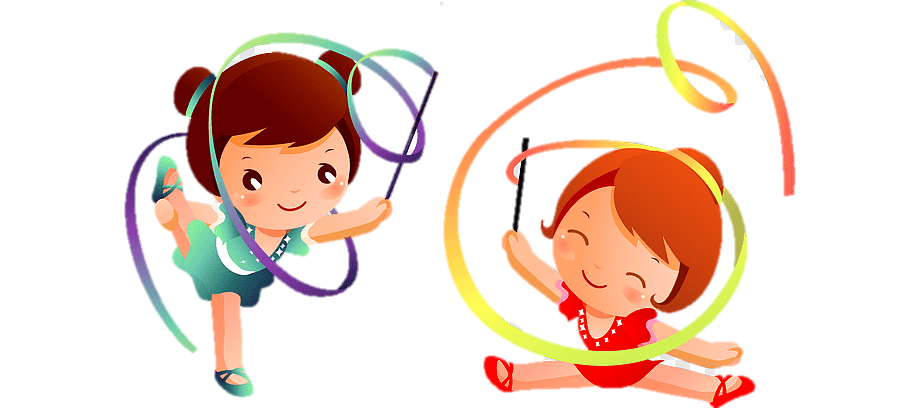 Дыхательная гимнастика 

Существуют различные комплексы дыхательной гимнастики, которые построены на упражнениях, главными элементами которых являются: глубокое дыхание,
искусственное затруднение дыхания,
задержка дыхания,
замедление дыхания,
поверхностное дыхание.
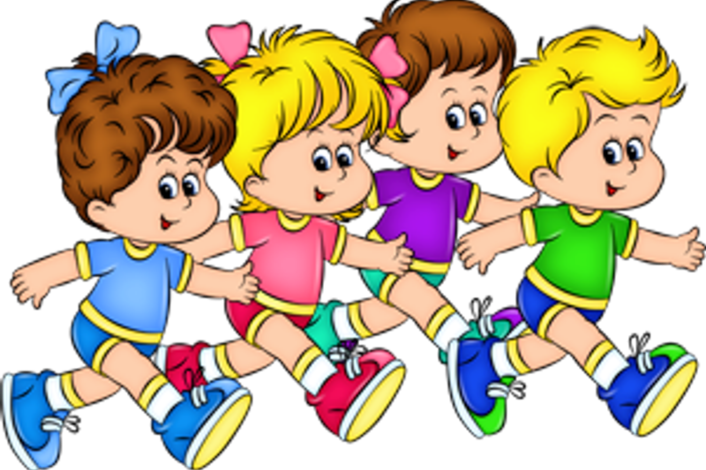 МЫШКА И МИШКА.
Вы читаете стихотворение, ребёнок выполняет движения.
У мишки дом огромный (выпрямиться, встать на носочки, поднять руки вверх, потянуться, посмотреть на руки, вдох)
У мышки – очень маленький (присесть, обхватить руками колени, опустить голову, выдох с произнесением звука ш-ш-ш)
Мышка ходит в гости к мишке (походить на носочках)
Он же к ней не попадёт.
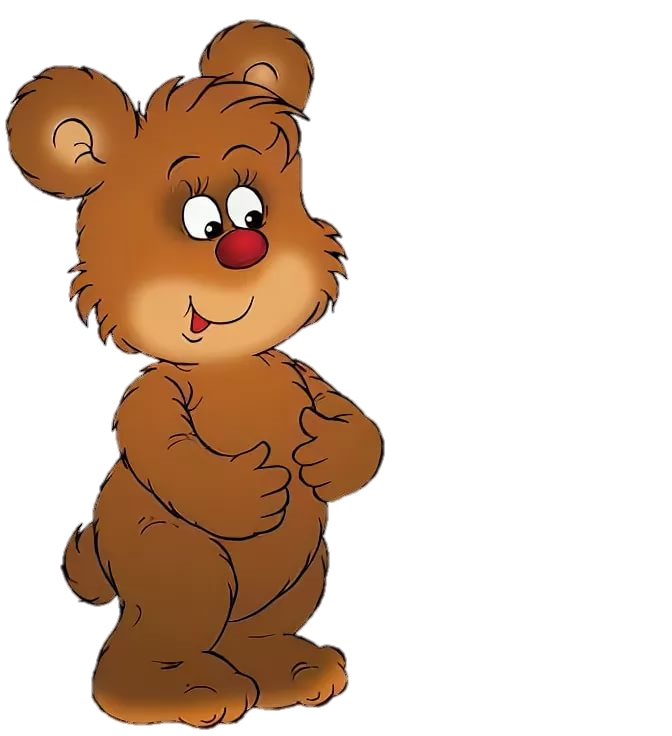 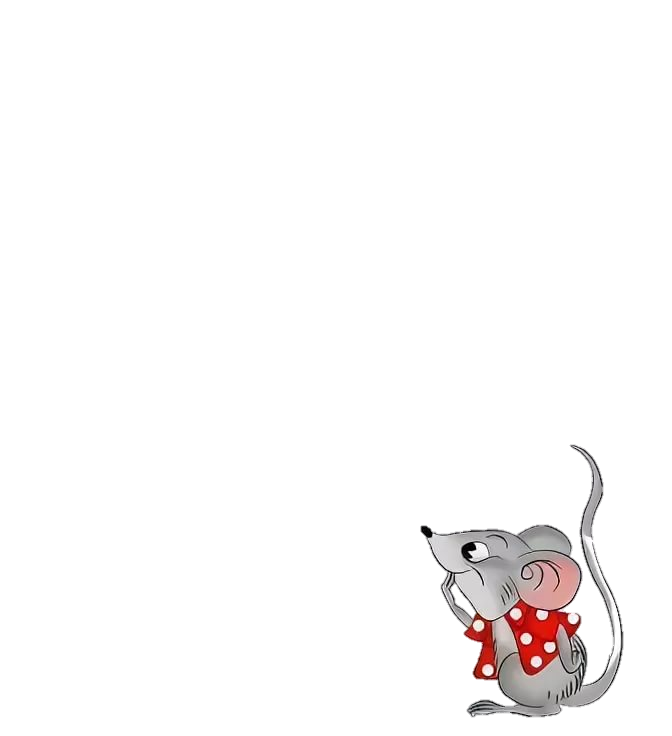 ПЧЁЛКА.
Покажите ребенку, как нужно сидеть: прямо, скрестив руки на груди и опустив голову.
Пчёлка сказала: «Жу-жу-жу» (сжимаем грудную клетку и на выдохе произносим: ж-ж-ж, затем на вдохе разводим руки в стороны, расправляем плечи и произносим...)
Полечу и пожужжу, детям мёда принесу (встаёт и, разведя руки в стороны, делает круг по комнате, возвращается на место).
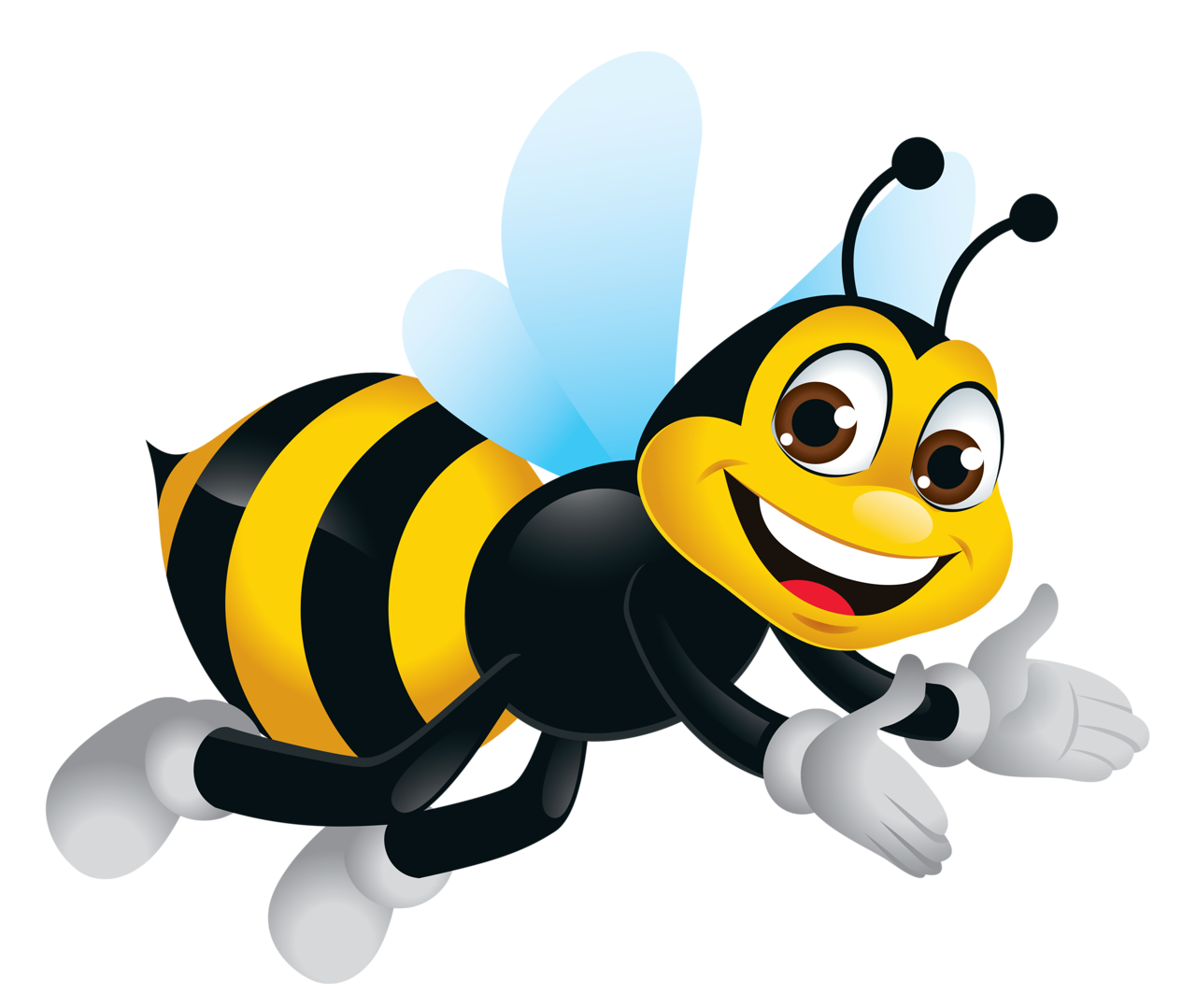 Главная задача дыхательной гимнастики для ребенка – это научить его правильно, глубоко дышать, максимально наполнять легкие при вдохе, расширяя при этом грудную клетку, а на выдохе освобождать легкие от остаточного воздуха, выталкивая его путем сжатия легких.
Гимнастика для глаз
снимает глазное напряжение,
укрепляет мышцы глаз и совершенствует их координацию.
Ее можно делать как паузу и разгрузку в ходе детских занятий, требующих усидчивости и дающих нагрузку на зрение.
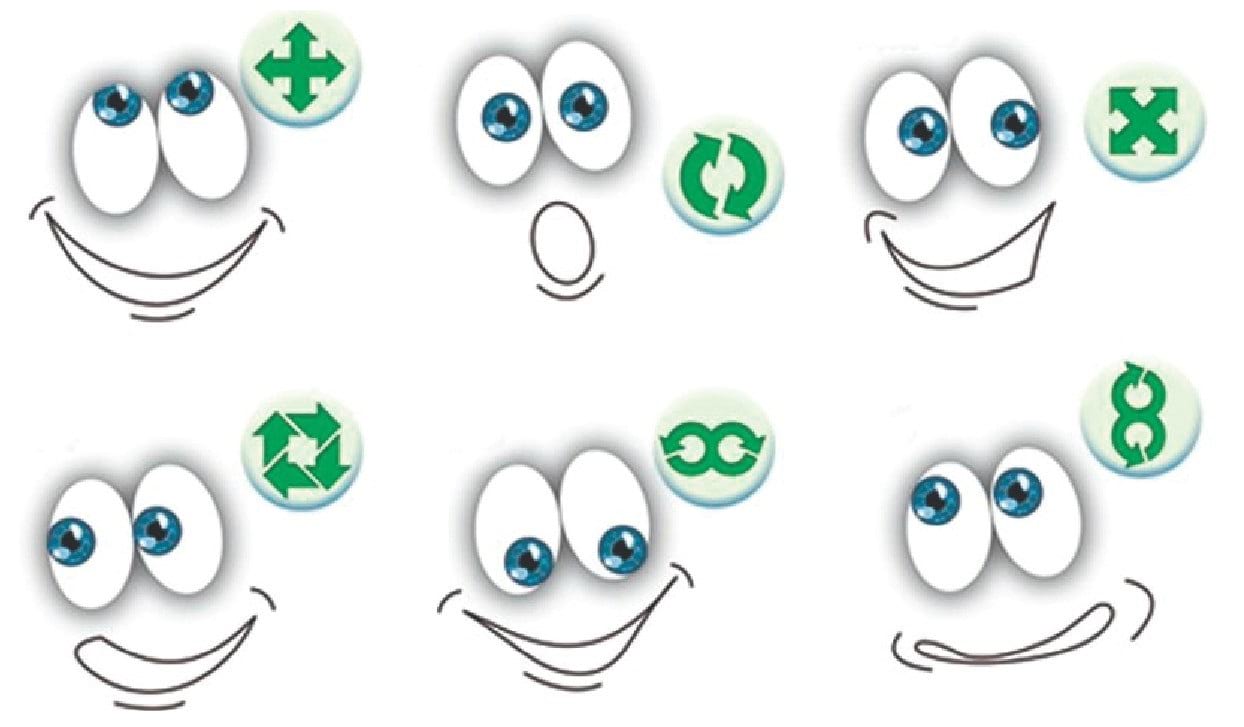 «Снежинки»
Мы снежинку увидали,
Со снежинкою играли.
Снежинки вправо полетели,
Дети вправо посмотрели.
Вот снежинки полетели,
Дети влево посмотрели.
Ветер снег вверх поднимал
И на землю опускал…
Дети смотрят вверх и вниз.
Все на землю улеглись.
Глазки закрываем,
Глазки отдыхают.
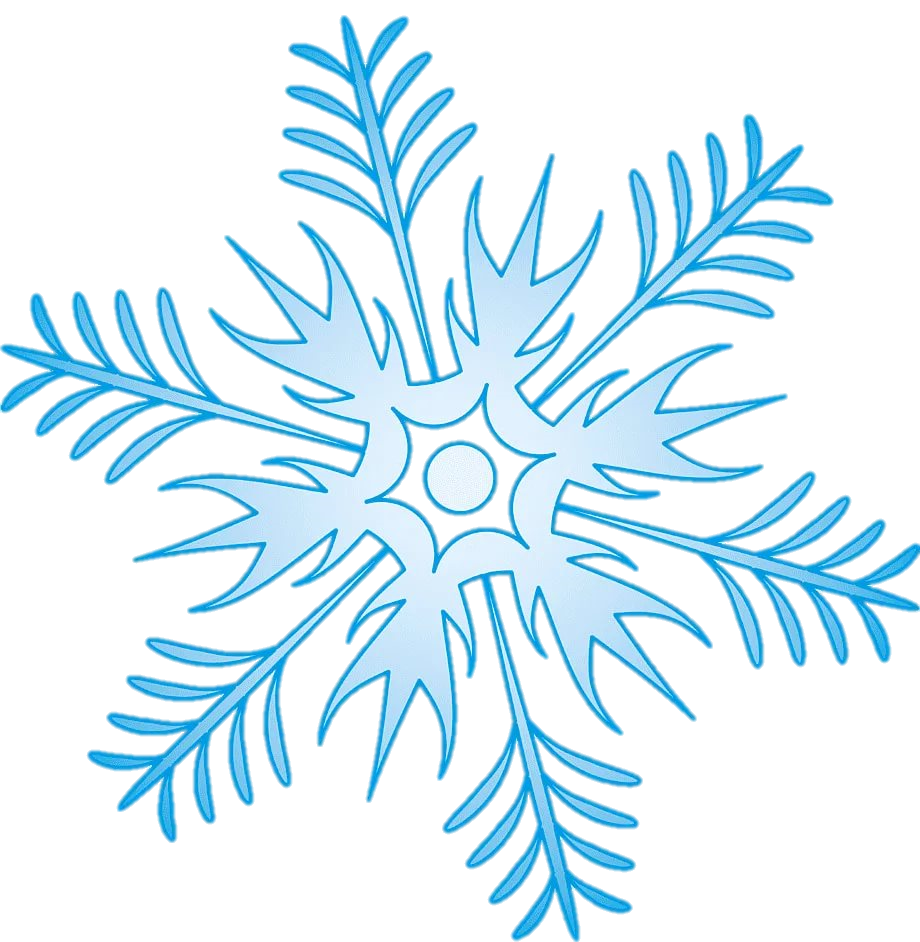 «Солнышко»
В небе солнце катится
Словно желтый мячик,
(прослеживание глазами за движением солнышка
вверх – вниз, вправо – влево).
То за тучку спрячется
То по елкам скачет.
(- движение глазами по кругу в одну и другую стороны).
Погуляло, покружилось
И за тучку закатилось.
(-поморгать и зажмурить глаза).
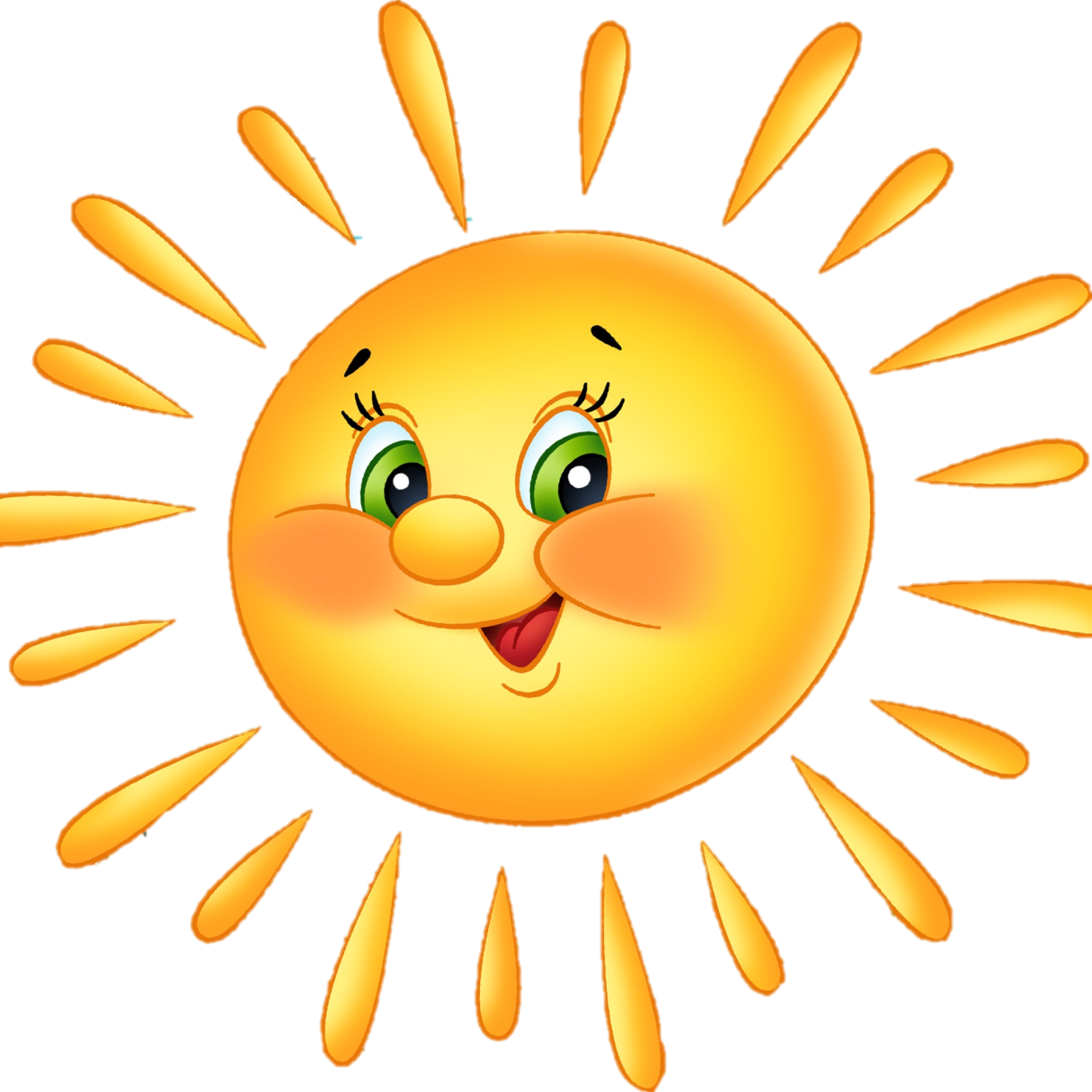 Рекомендации при подборе гимнастики для глаз
учитывается возраст,
состояние зрения,
быстрота реакции ребенка,
дети во время проведения зрительной гимнастики не должны уставать,
зрительную гимнастику необходимо проводить регулярно 2-3 раза в день по 3-5 минут,
надо следить за напряжением глаз, и после гимнастики практиковать расслабляющие упражнения.
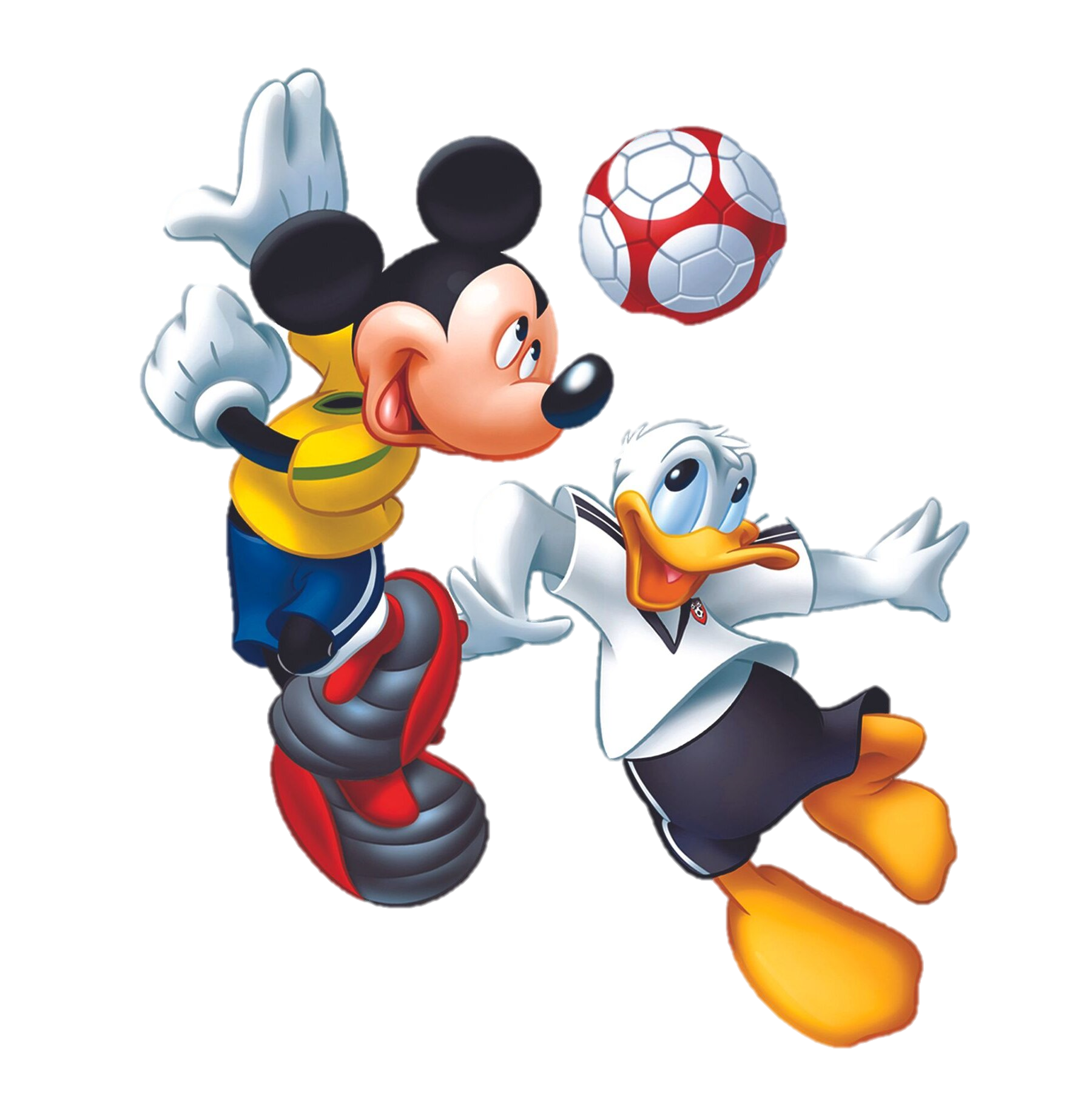 Технология игрового массажа и самомассажа
Игровой самомассаж - нетрадиционный вид упражнений, помогающий естественно развиваться организму ребенка, морфологически и функционально совершенствоваться его отдельным органам и системам.
«Игровой самомассаж» является основой закаливания и оздоровления детского организма.
Рекомендации:
При проведении массажа рекомендуется обучать детей не надавливать с силой на указанные точки, а массировать их мягкими движениями пальцев.
Выполнять массажные движения следует от периферии к центру.
Используемые в комплексе здоровьесберегающие технологии в итоге формируют у ребенка стойкую мотивацию на здоровый образ жизни.
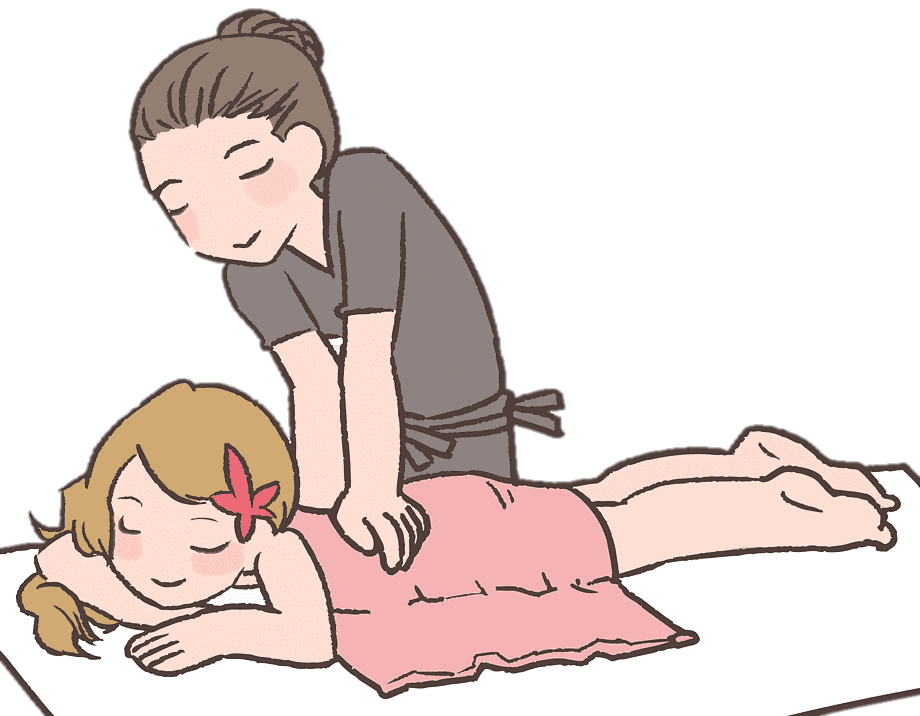